План по доходам городского округа Нижняя Салда,  
2022 год, тыс. руб.

Всего доходов : 753 411,0 тыс.руб.
Исполнение по доходам городского округа Нижняя Салда  
за 2022 год, тыс. руб.
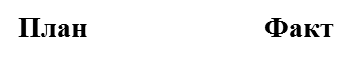 План по расходам бюджета городского округа Нижняя Салда,  
  2022 год, тыс. руб.



Всего расходов: 850 675,0 тыс.руб.
Исполнение по расходам бюджета городского округа Нижняя Салда  
за 2022 год, тыс. руб.
План                        Факт